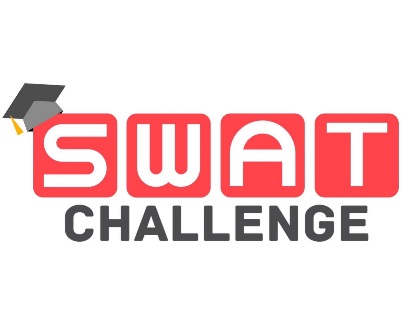 The Challenge Dashboard
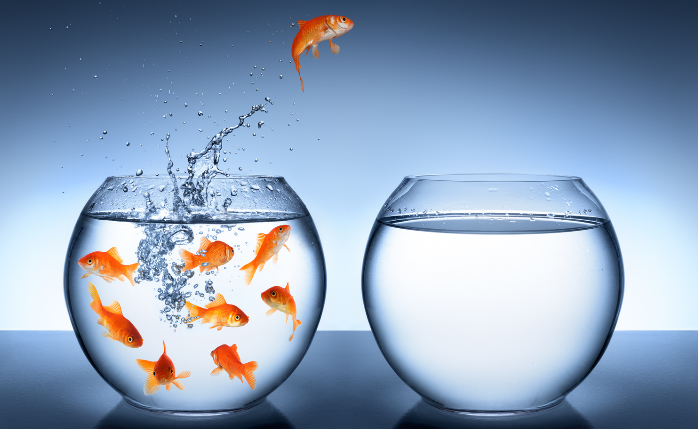 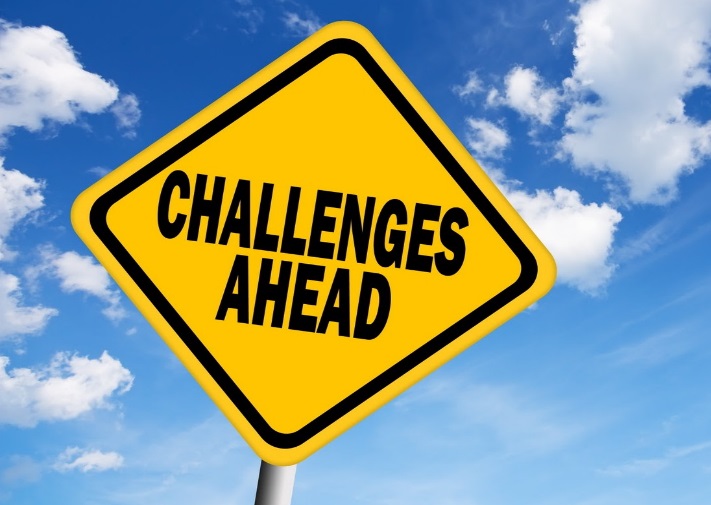 Has the UK been let down by its leaders?
Think Link!
How many hours has Parliament spent on debating Brexit since the referendum in 2016?
The Answer!
What qualities should a leader have?
The Daily ChallengeMONDAY
A Daily Dose of…
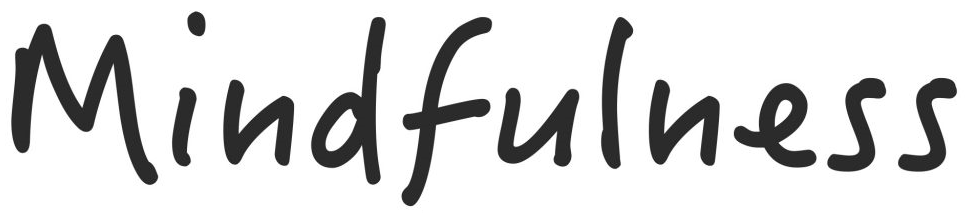 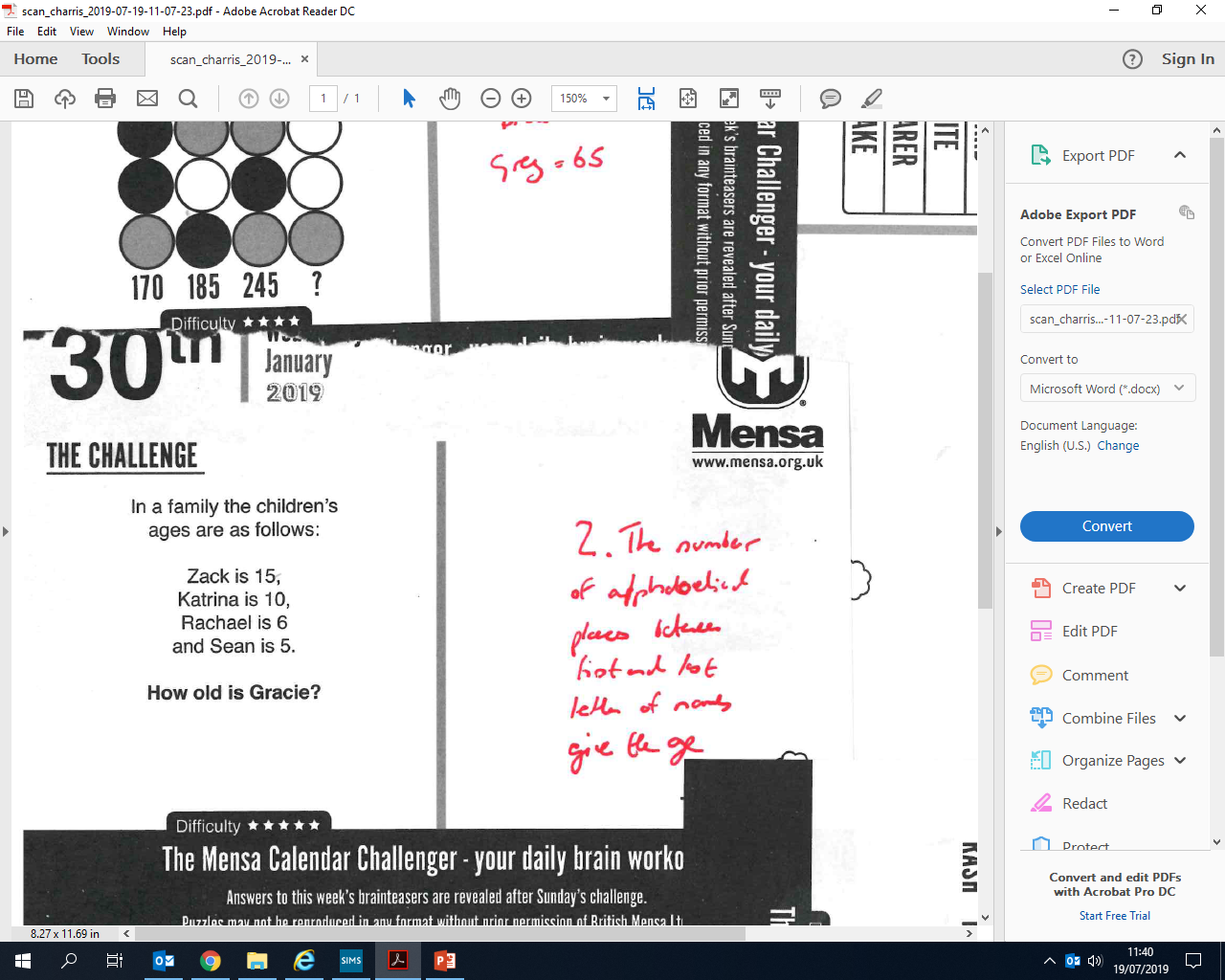 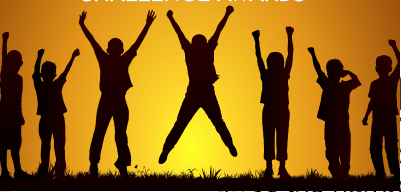 Do you want more challenge?
Why not try Radio 4’s “Puzzle for Today” by clicking on this link…
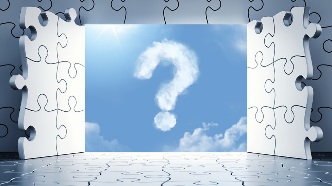 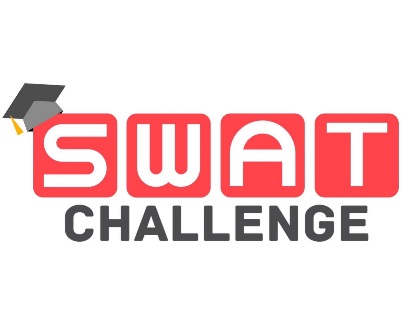 The Daily ChallengeTUESDAY
A Daily Dose of…
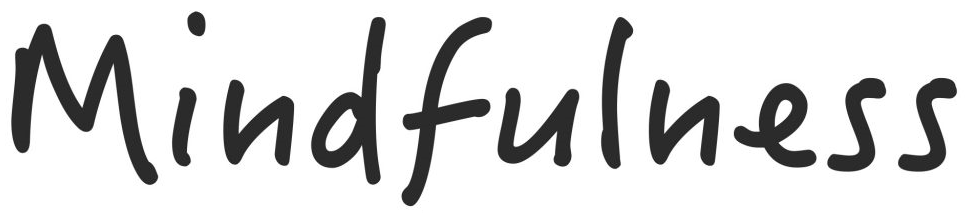 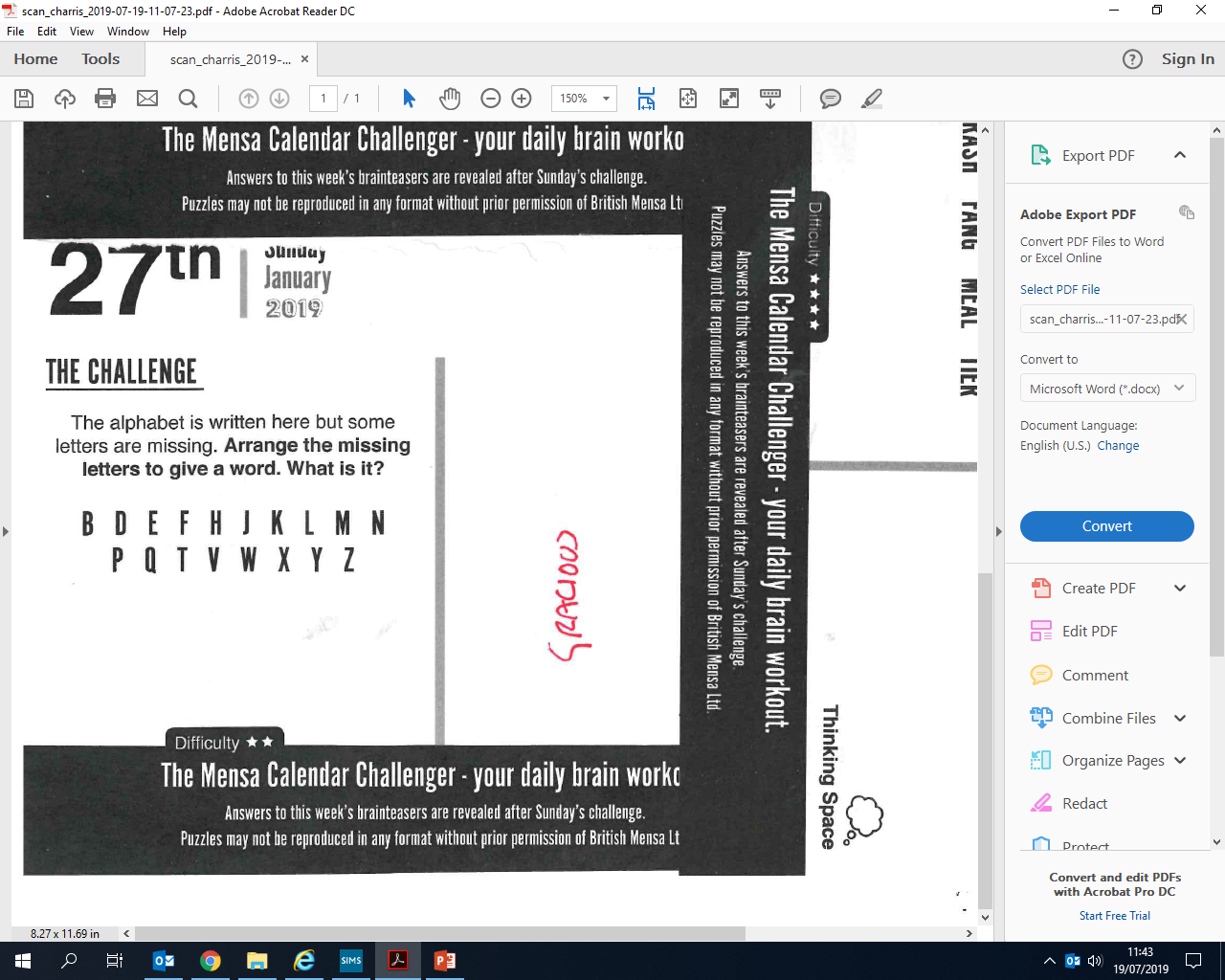 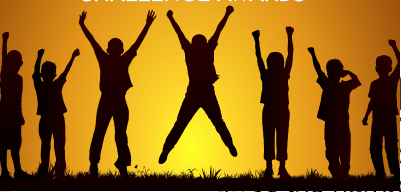 Do you want more challenge?
Why not try Radio 4’s “Puzzle for Today” by clicking on this link…
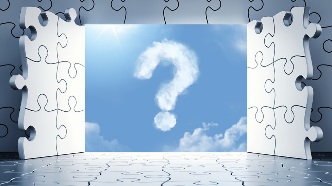 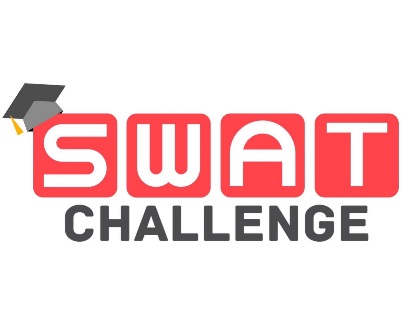 The Daily ChallengeWEDNESDAY
A Daily Dose of…
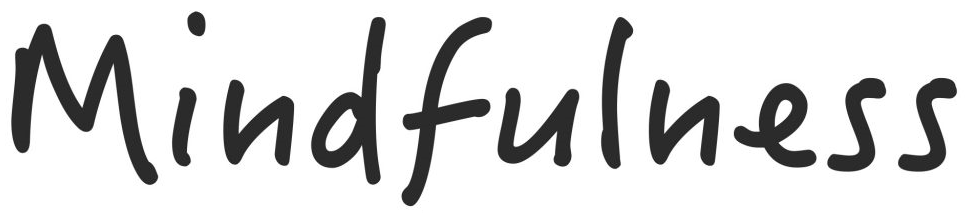 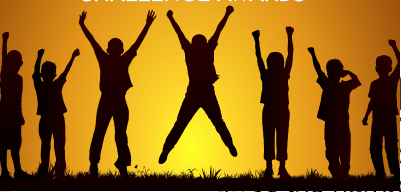 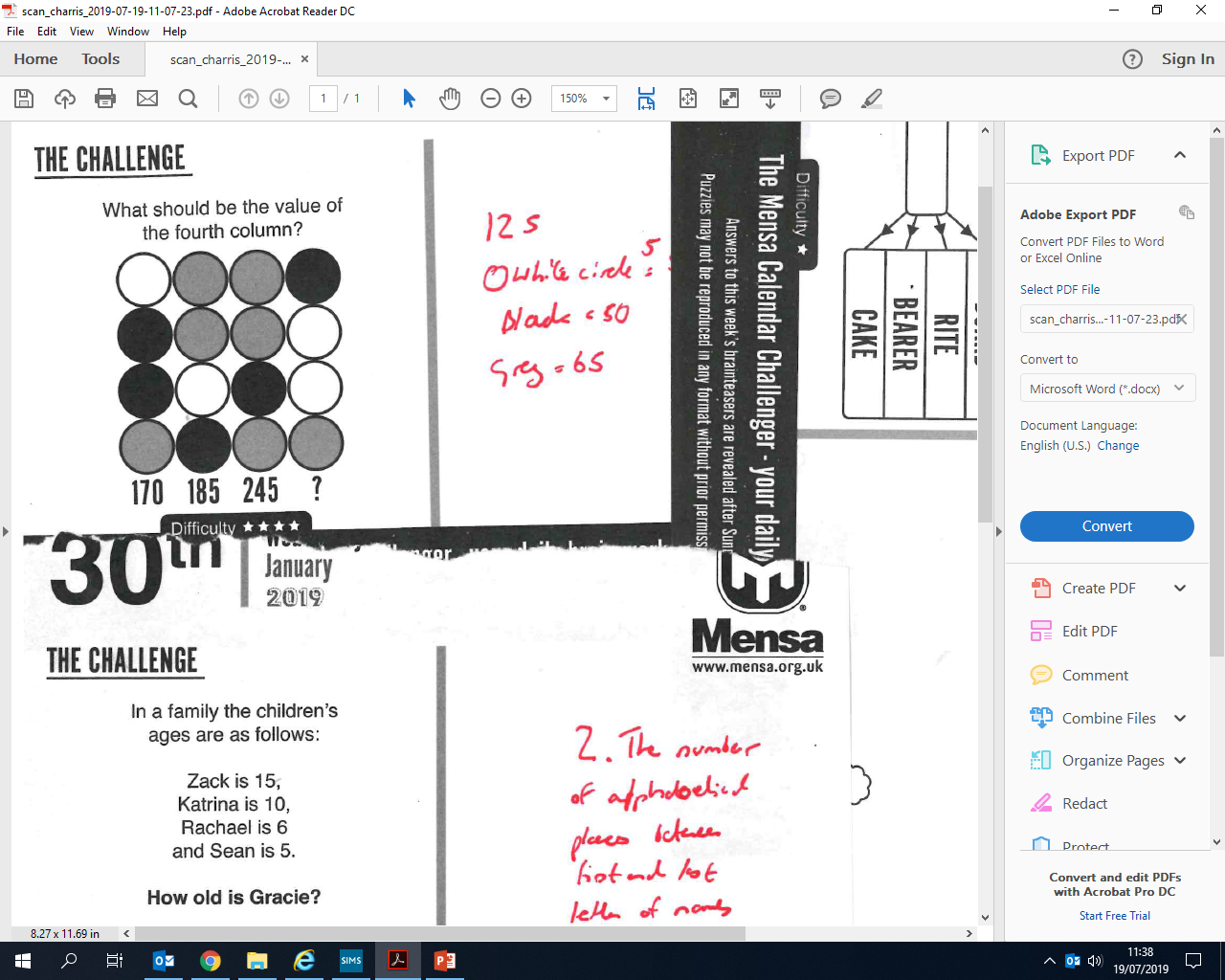 Do you want more challenge?
Why not try Radio 4’s “Puzzle for Today” by clicking on this link…
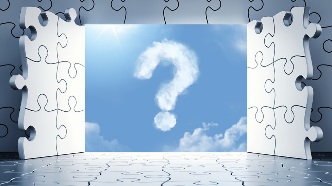 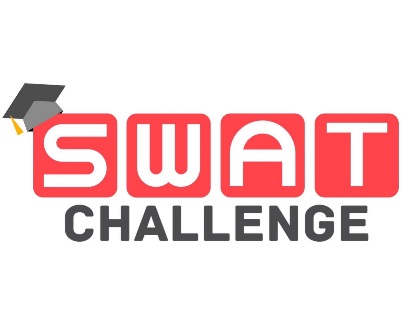 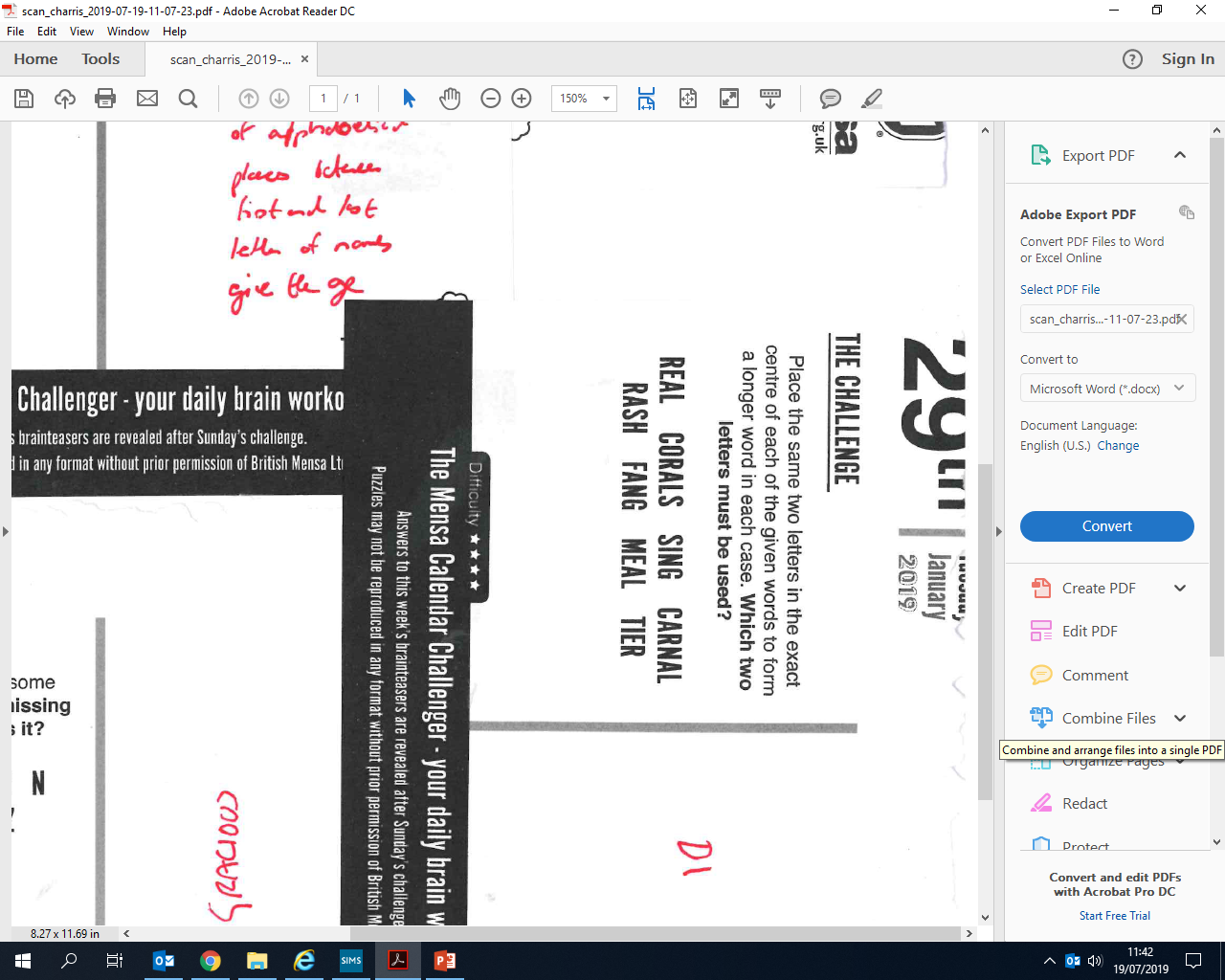 The Daily ChallengeTHURSDAY
A Daily Dose of…
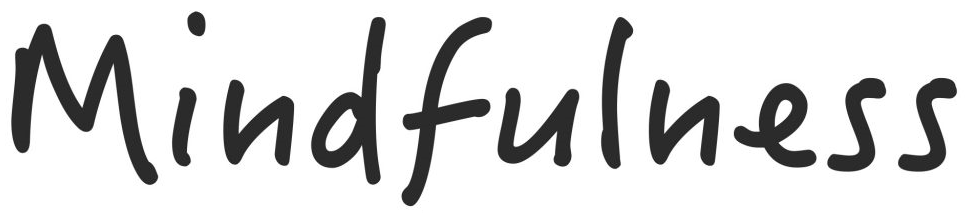 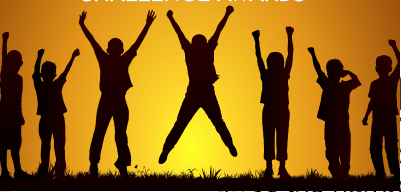 Do you want more challenge?
Why not try Radio 4’s “Puzzle for Today” by clicking on this link…
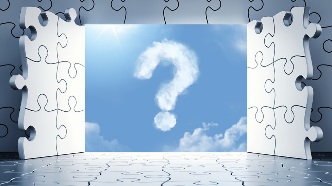 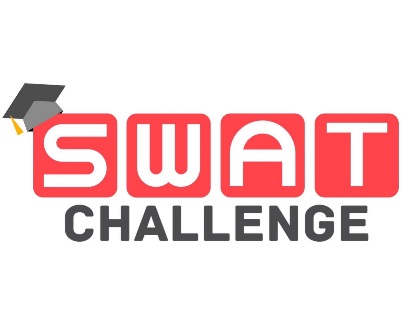 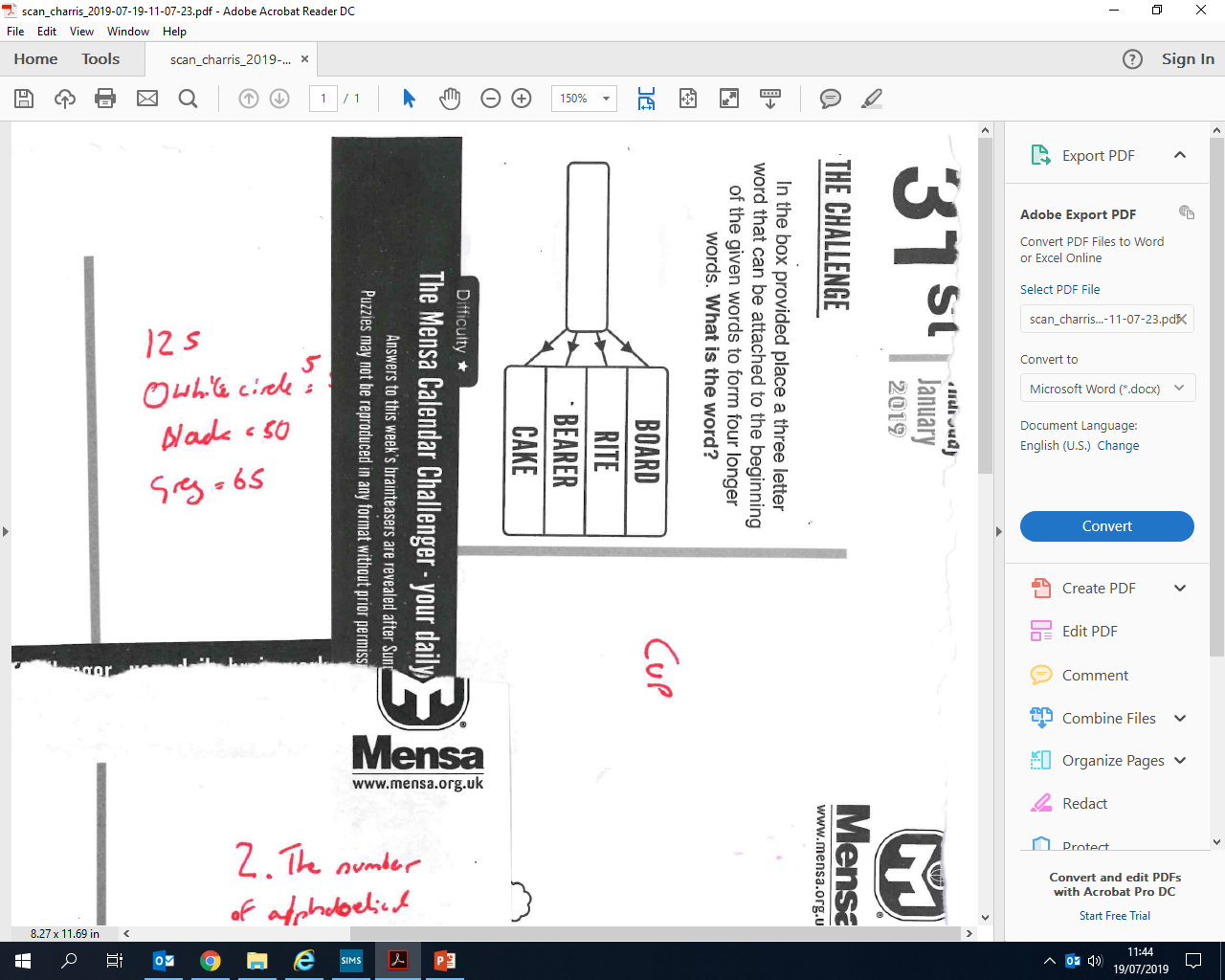 The Daily ChallengeFRIDAY
A Daily Dose of…
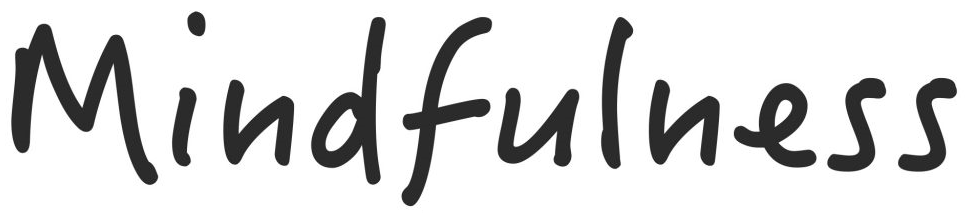 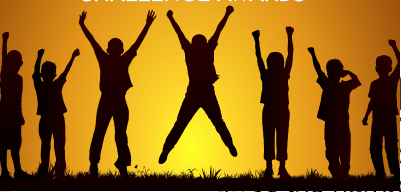 Do you want more challenge?
Why not try Radio 4’s “Puzzle for Today” by clicking on this link…
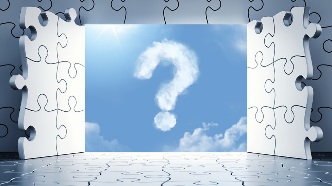 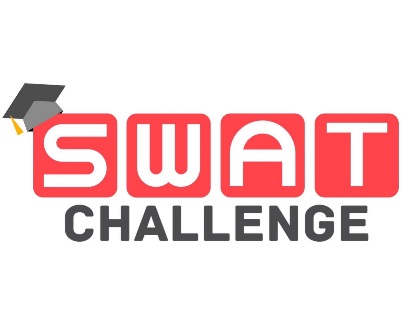 Answers
Monday: 2 (The number of alphabetical places between the first and last letter of the names gives the age.
Tuesday: Gracious
Wednesday: 125 ( White = 5, Black = 50, Grey = 65)
Thursday: DI
Friday: Cup
Fermi Question Answer…
501 hours (correct in April 2019!)
https://www.rte.ie/news/brexit/2019/0402/1040261-brexit-numbers/

Back to dashboard…